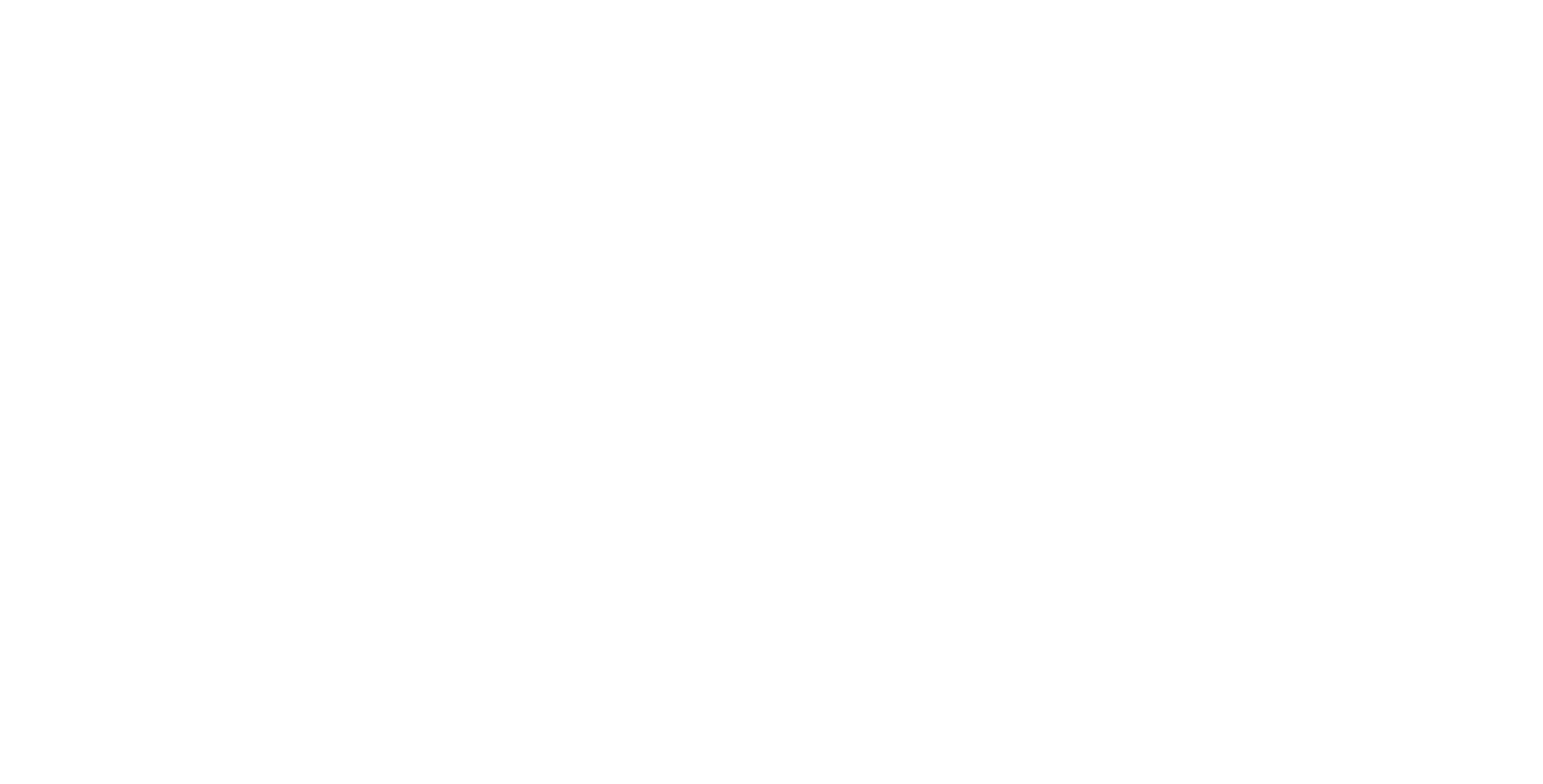 Psalm 86 (DNP)	t. R. Borkent; m. Genève 1551
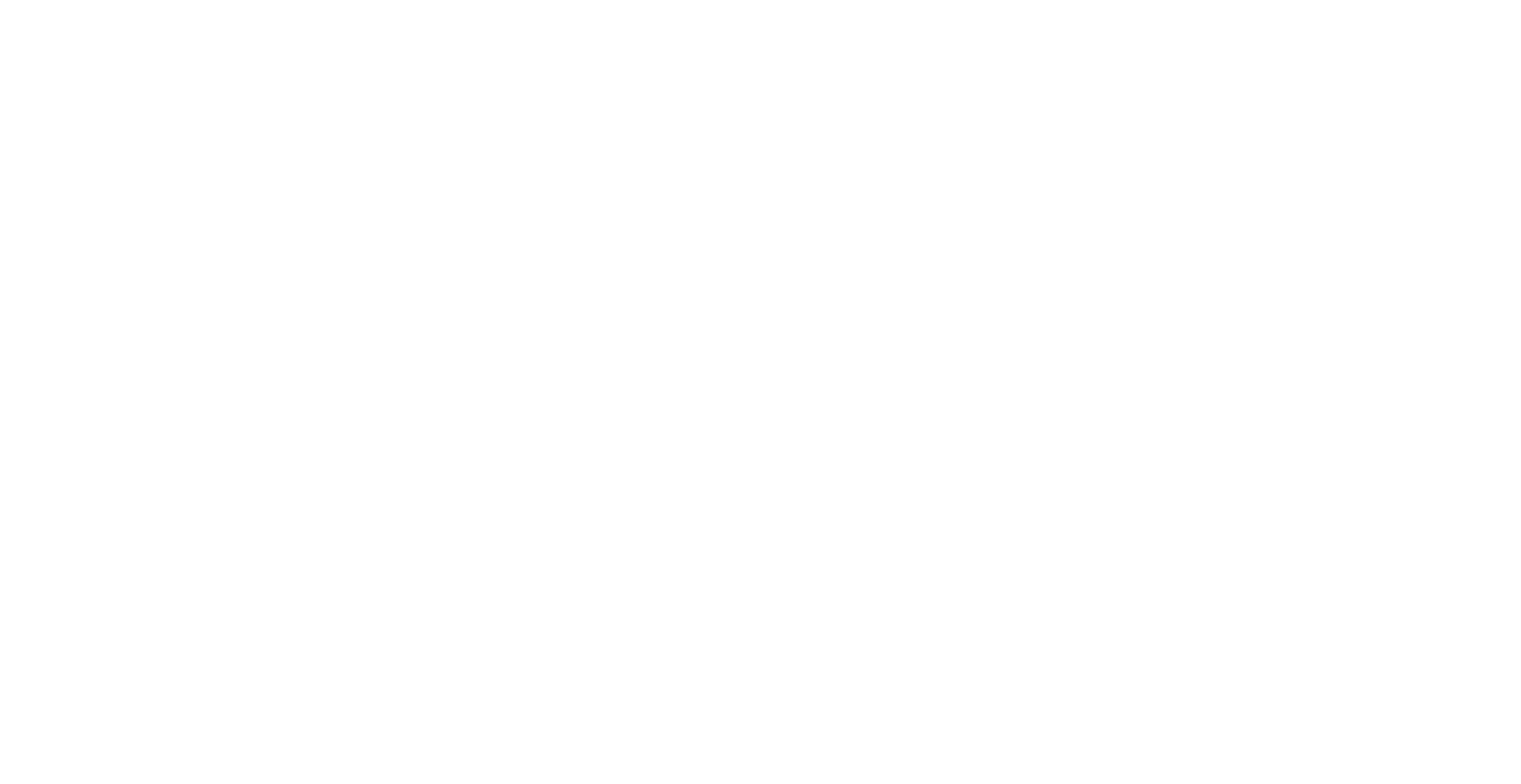 Psalm 86 (DNP)	t. R. Borkent; m. Genève 1551
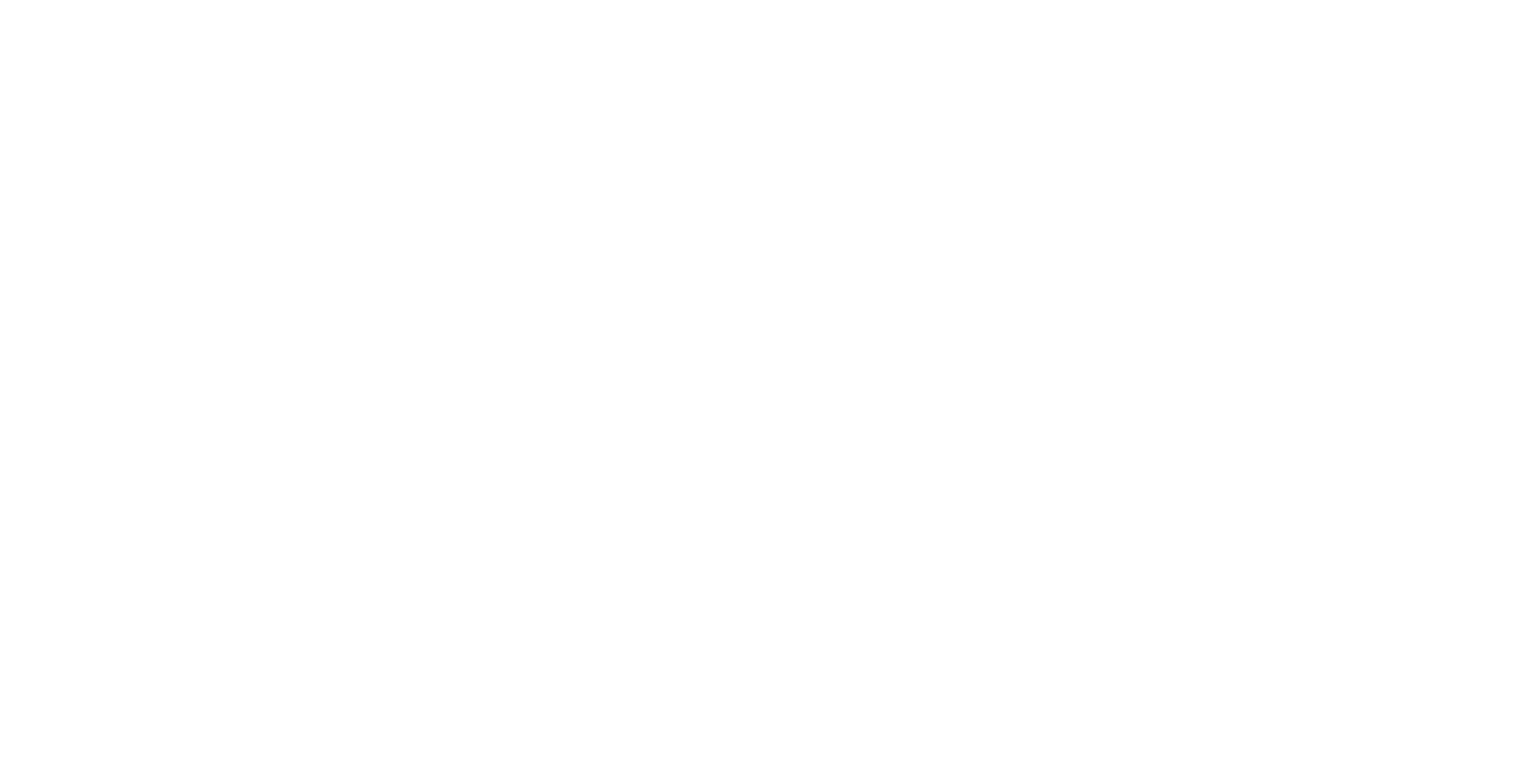 Psalm 86 (DNP)	t. R. Borkent; m. Genève 1551
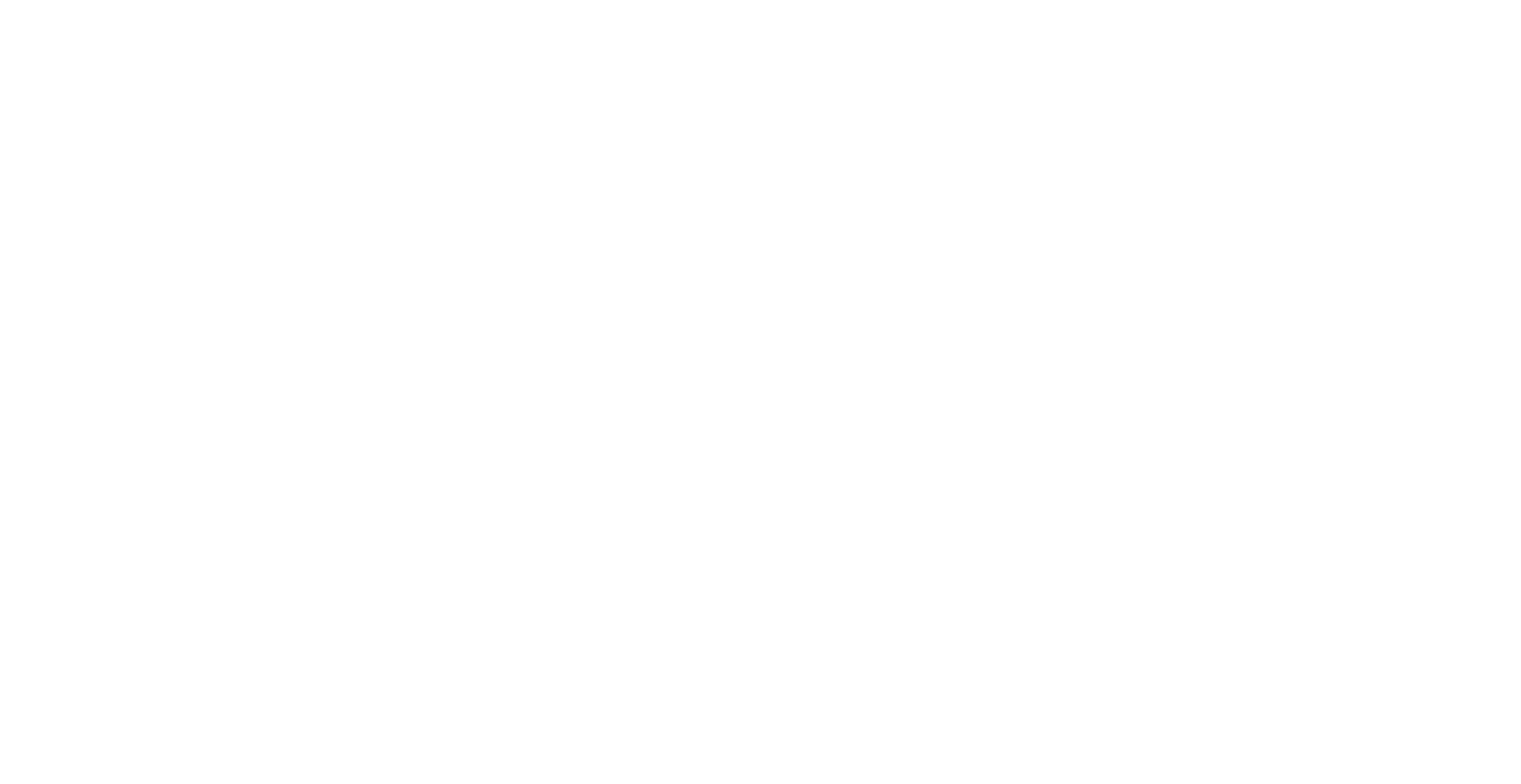 Psalm 86 (DNP)	t. R. Borkent; m. Genève 1551
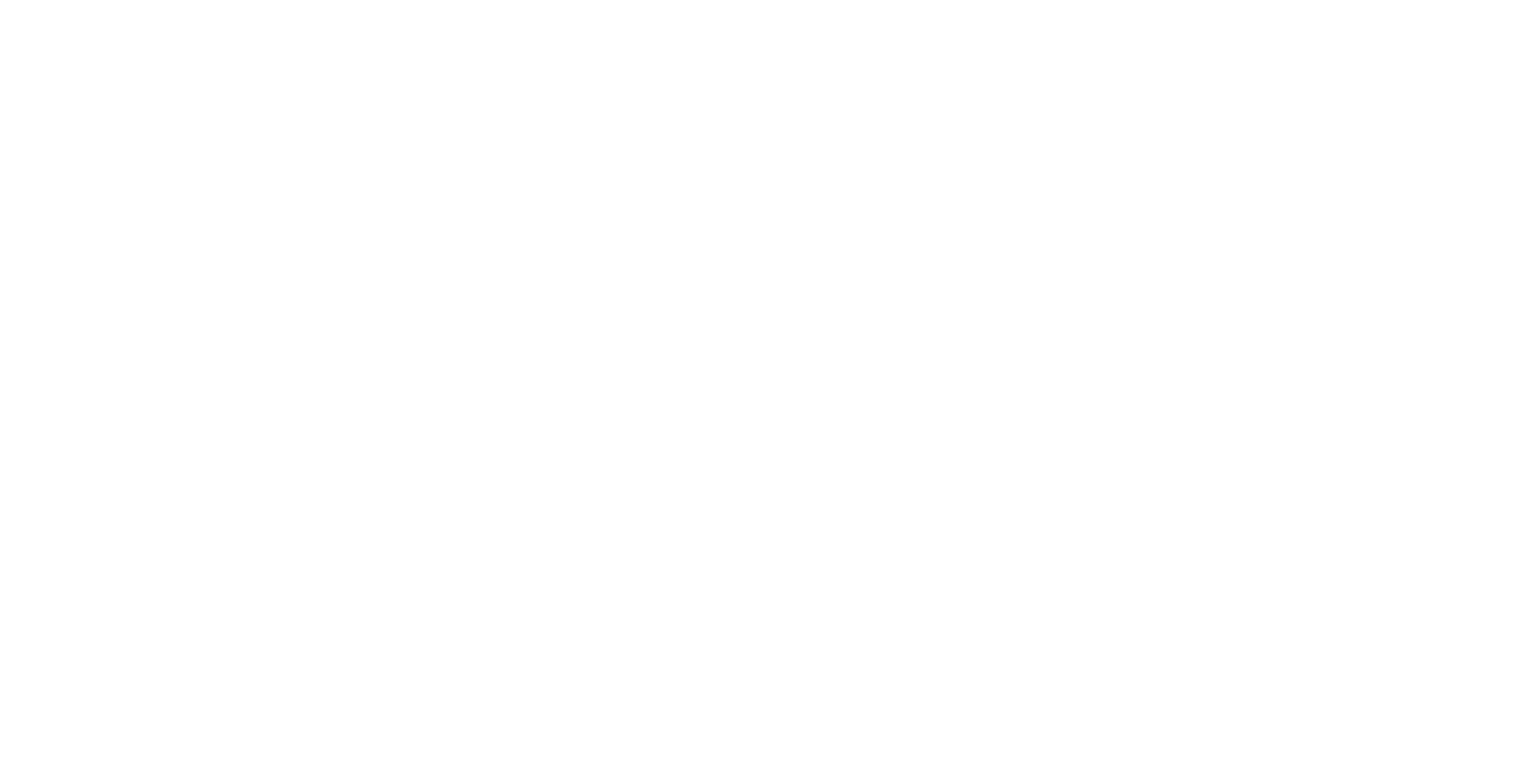 Psalm 86 (DNP)	t. R. Borkent; m. Genève 1551
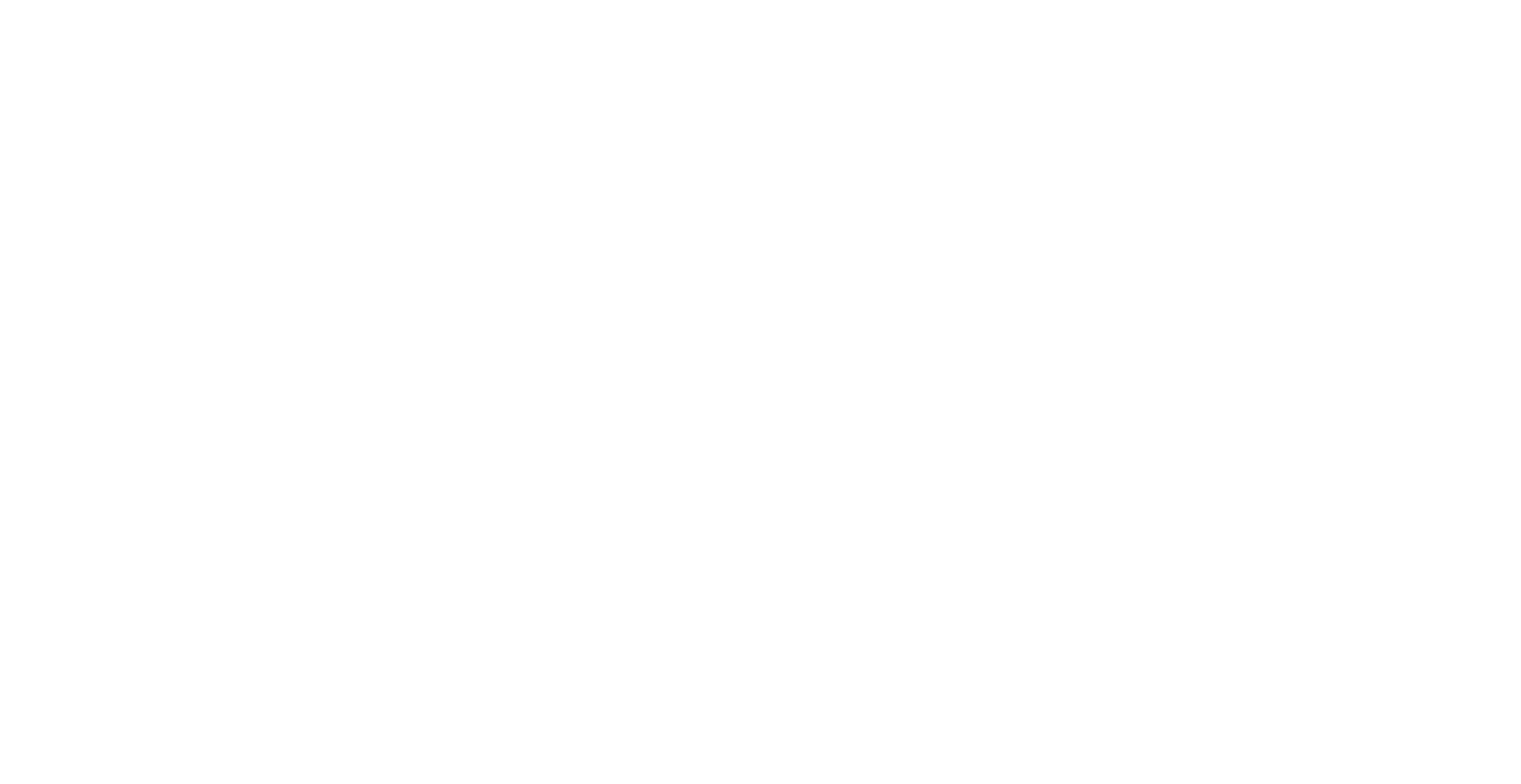 Psalm 86 (DNP)	t. R. Borkent; m. Genève 1551
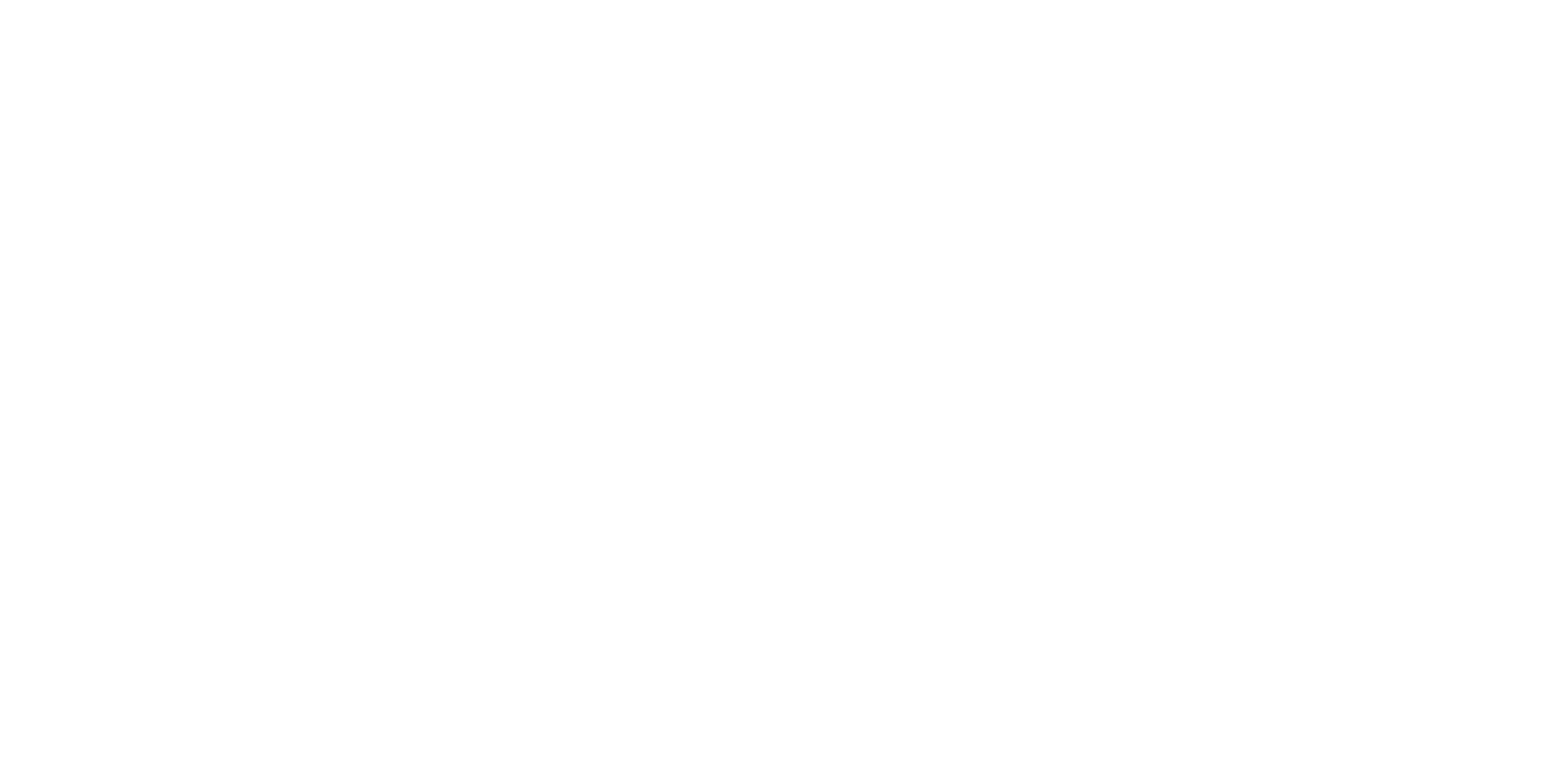 Psalm 86 (DNP)	t. R. Borkent; m. Genève 1551
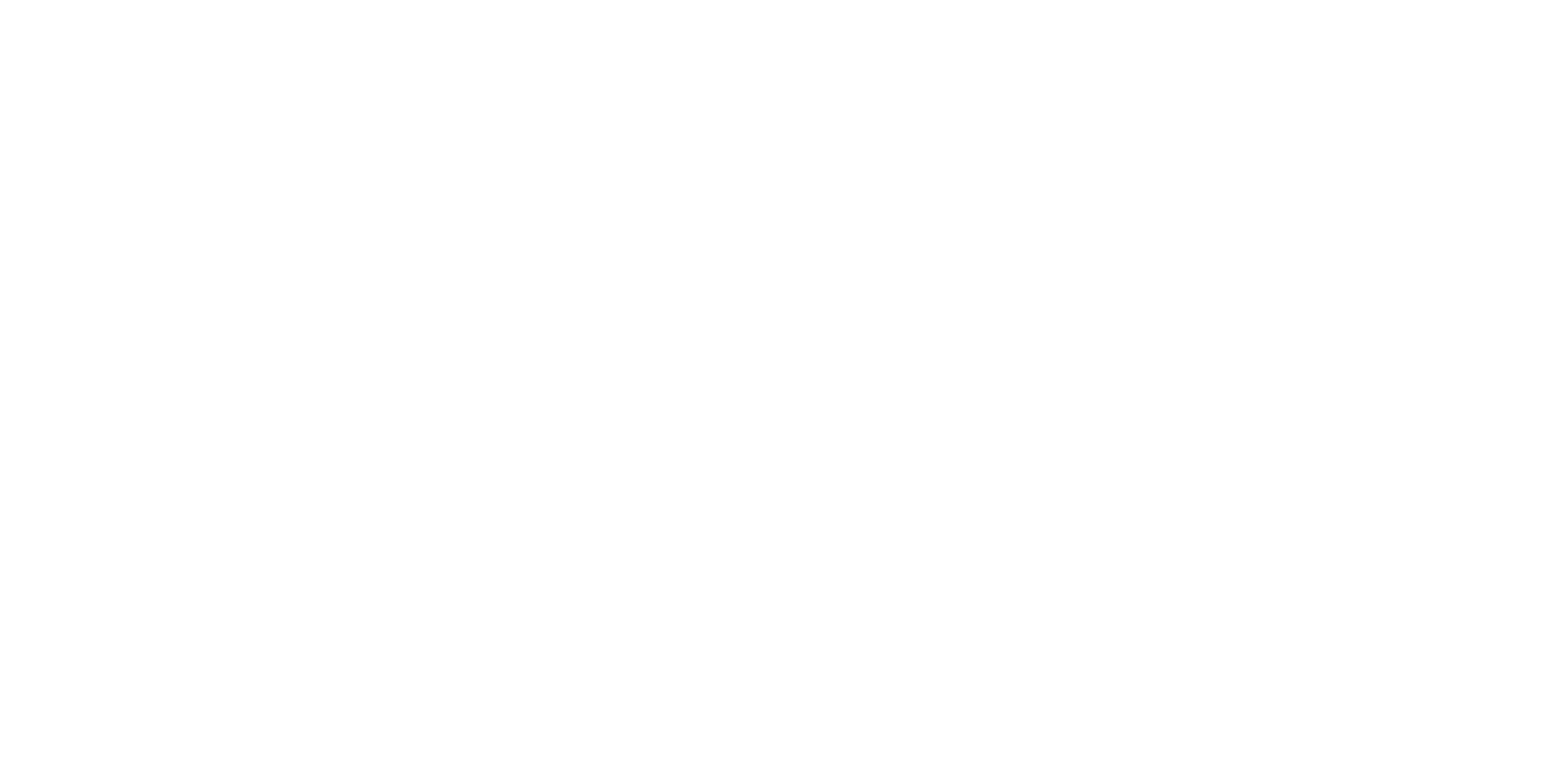 Psalm 86 (DNP)	t. R. Borkent; m. Genève 1551